Informatics & Evidence Based Practice
Betty Blahna, NIO
City of Hope  12/16/2016
OJIN – ANA ….The Next Big Ideas
“The Impact of Evidence-Based Practice in Nursing and the Next Big Ideas.”

A little history… 

1960’s, nursing was established as an applied science- with goal being new age of producing new knowledge. 
Mid-1990’s - new knowledge was not enough.   To affect better patient outcomes knowledge needed to be: 
transformed into clinically useful forms
effectively disseminated
measured for meaningful impact on performance and health outcomes
….the Next Big Ideas
The most recently articulated vision for the future of nursing. 
Source: Future of Nursing Report  (IOM, 2011a) 
Focus on convergence of knowledge, quality and new functions in nursing. 
Recommendation: Nurses lead Interprofessional teams in improving delivery systems and care that brings to the fore the necessity for new competencies, beyond evidence-based practice (EBP). These are requisite as nursing transforms healthcare. 
Competency Focus: Utilizing Knowledge in clinical decision making and 
Producing research evidence on interventions 
Betty Ferrell  PhD, RN one the most influential leaders in hospice and palliative care medicine.  Relief of suffering. 
http://www.cityofhope.org/blog/betty-ferrell-visionary-palliative-medicine
EBP Movement
Major deficits in healthcare calling for redesign- IOM, 2000
Quality Chasm report IOM, 2001
Focus on Quality and 3 aspects: 
Service (interventions) 
Targeted health outcomes 
Consistency with Current Knowledge (research evidence)   

Underlying belief that research (evidence) provides the key to quality. 

EBP movement – ‘…what we know and what we do’  in the care of patients. IOM , 2001
Standardization
The major Solution for crossing the chasm was ‘evidence-based practice. “
Intended affect is to STANDARDIZE healthcare practice to science and best evidence and to reduce illogical variation in care.
Which produces unpredictable health outcomes. 

This produced a public and professional demand for accountability in safety and quality improvement in  healthcare.
A Paradigm Shift
EBP moved Nursing in what was considered to be a major paradigm shift. 
To sustain EBP it was recognized that it must be adopted by other regulatory and recognition actions. 
Most notably the Magnet Recognition Program – marker of excellence. 

A survey of nurses showed that the desire to move in this direction is wanted but the barriers to actually using in practice are still great.  
Patient Safety Initiatives, NDNQI -The National Database of Nursing Quality Indicators (NDNQI®)
Clinical Practice Guidelines and Clinical Informatics
Translating evidence into practice. 
Point-of Care decision  supported by Evidence-based Recommendations in the form of Clinical Practice Guidelines.
Where have you heard that term before?  How is COH supporting this practice? 
Clinical Practice Guidelines 
CPG’s – COH  use of CPM Elsevier for Care Planning
Clinical Informatics ROLE? 
Integral in designing and supporting these recommendations with technology solutions.
Clinical Informatics Role
IOM,2003 
All health professionals should be educated to deliver patient-centered care as an interdisciplinary team 
Emphasizing:
Evidence based practice 
Quality Improvement approaches  AND 
Informatics 

Table 4  Core competencies for Health Professions
Table 4
5. Utilize informatics – communicate, manage knowledge, mitigate errors, and support decision making using information technology. 

IOM Health Professions Education , 2003, p4

Examples - ??????  
Your experiences – please share what this means to you…..
5 “Rights” of Clinical Decision Support
The RIGHT information  - AHIMA 
To the right person 
In the right intervention format
Through the right channel 
At the right time in the workflow
Framework for planning to implement CDS intervention.
Especially necessary when creating an extensive CDS program.
Clinical pathways & BPA alerts
Prompts, i.e. clinical decisions or pharmaceutical interventions
“Hovering”  capabilities especially for P &P and educational information  
Bringing “forms forward” i.e. restraints form when assessment criteria is met
Clinical Informatics and CDS – The Next BIG Thing
Expertise in understanding CDS to provide recommendations to internal customers. 

Expertise in providing DIRECTION and RATIONALE to internal customers. 

CIS – focus on Safety factors and Impacts relative to decisions on use of CDS capabilities. 

ALL clinical applications – not just the EMR.
Questions
What else can I answer?
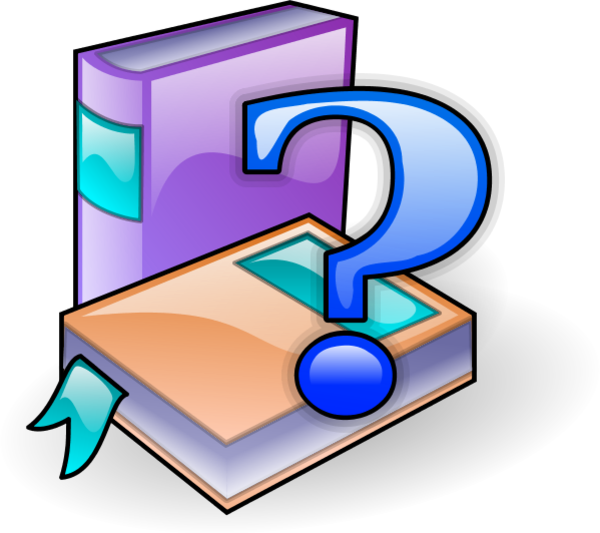